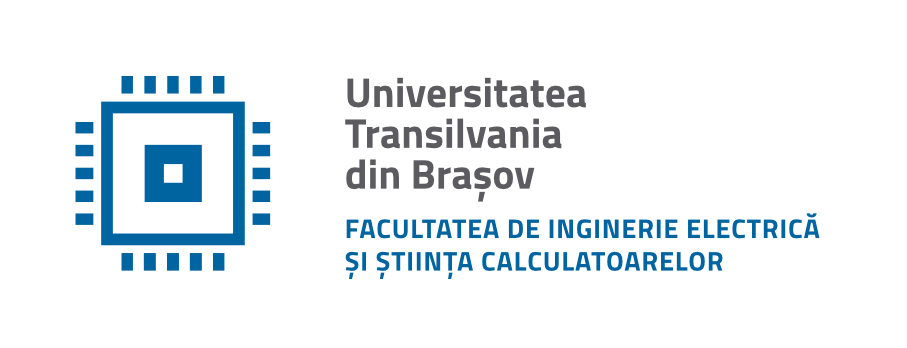 Departamentul de Electronică şi Calculatoare
str. Politehnicii 1, 500024 Braşov
0268 478705
ELECTRONICĂ ANALOGICĂ
Cursul nr. 2 - online
Probleme tratate
Configurații de bază realizate cu AO
Configurația neinversoare
Repetorul
Configurația inversoare
Probleme
03.03.2021
EA - cursul nr. 2 - online
2
Configurații de bază realizate cu AO
Prin conectarea de componente externe în jurul unui AO, obținem ceea ce vom denumi în continuare un circuit cu AO, în care AO trebuie tratat ca o componentă a circuitului, la fel cum sunt considerate și componentele externe.
Circuitele de bază realizate cu AO sunt amplificatorul neinversor și amplificatorul inversor.
03.03.2021
EA - cursul nr. 2 - online
3
Configurații de bază realizate cu AOConfigurația neinversoare
Circuitul constă dintr-un AO și două rezistențe externe.
Pentru a înțelege funcția sa, trebuie să găsim o relație între vO și vI.
În acest scop, redesenăm circuitul în care AO a fost înlocuit cu modelul său echivalent iar rețeaua rezistivă a fost rearanjată pentru a sublinia rolul ei în circuit.
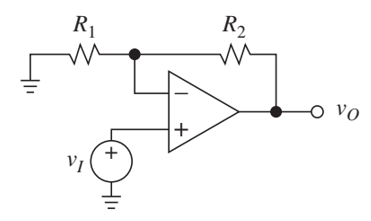 vO=VO (c.c.) + vo (c.a)
03.03.2021
EA - cursul nr. 2 - online
4
Configurații de bază realizate cu AOConfigurația neinversoare
În acest scop, redesenăm circuitul în care AO a fost înlocuit cu modelul său echivalent iar rețeaua rezistivă a fost rearanjată pentru a sublinia rolul ei în circuit.
vO se determină cu relația generală

Prin inspecție
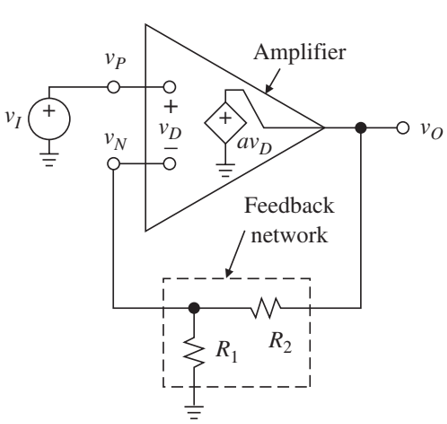 03.03.2021
EA - cursul nr. 2 - online
5
Configurații de bază realizate cu AOConfigurația neinversoare
Utilizând formula divizorului de tensiune obținem


Tensiunea vN reprezintă o fracțiune din vO care este trimisă înapoi la intrarea inversoare.
În consecință, funcția rețelei rezistive este de a crea reacția negativă în jurul AO.
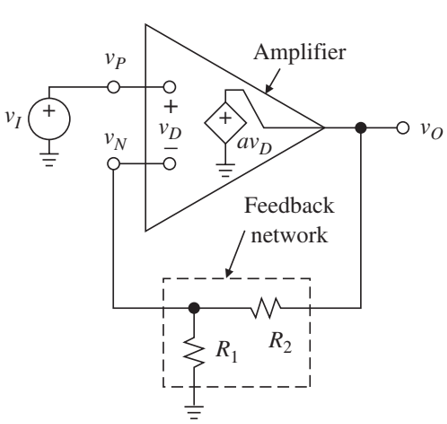 03.03.2021
EA - cursul nr. 2 - online
6
Configurații de bază realizate cu AOConfigurația neinversoare
Punând vO=a(vP-vN), obținemși rearanjând rezultă


Deoarece A este pozitiv, polaritatea lui vO este aceeași cu cea a lui vI - de unde și numele de amplificator neinversor.
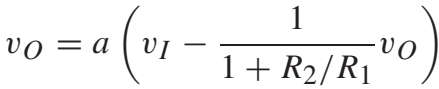 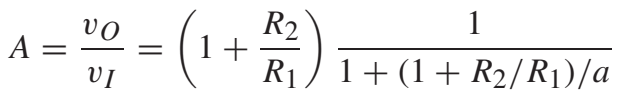 03.03.2021
EA - cursul nr. 2 - online
7
Configurații de bază realizate cu AOConfigurația neinversoare
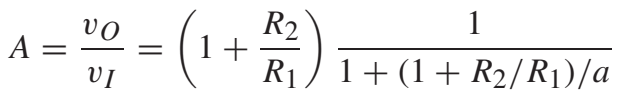 Caracteristicile amplificatorului neinversor ideal
Considerând a→∞ în relația amplificării în buclă închisă obținem


În această limită, A devine independent de a, iar valoarea sa este stabilită exclusiv de raportul rezistențelor externe, R2/R1.
Un circuit al cărui câștig în buclă închisă depinde doar de un raport de rezistențe oferă avantaje extraordinare pentru proiectant, ușurând dimensionarea elementelor circuitului.
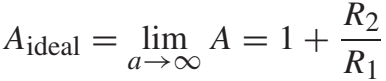 03.03.2021
EA - cursul nr. 2 - online
8
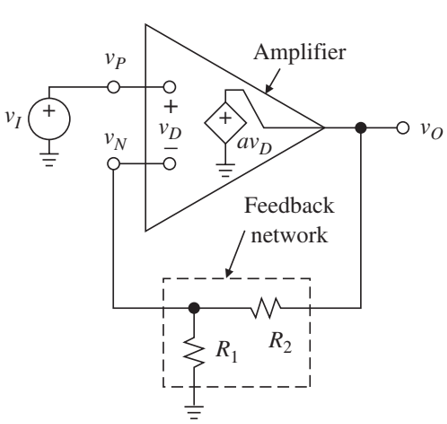 Configurații de bază realizate cu AOConfigurația neinversoare
Caracteristicile amplificatorului neinversor ideal
Folosind modelul simplificat de AO (ideal), putem afirma că Ri∞ deoarece terminalul de intrare neinversoare apare ca un circuit deschis, iar Ro=0, deoarece ieșirea provine direct de la sursa avD. În concluzie
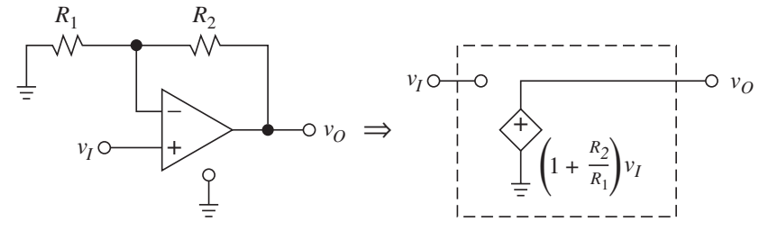 03.03.2021
EA - cursul nr. 2 - online
9
Configurații de bază realizate cu AOConfigurația neinversoare
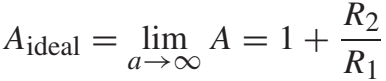 Repetorul
Este un caz particular de configurație neinversoare la care R1∞ și R2=0.
Parametrii în buclă închisă sunt:
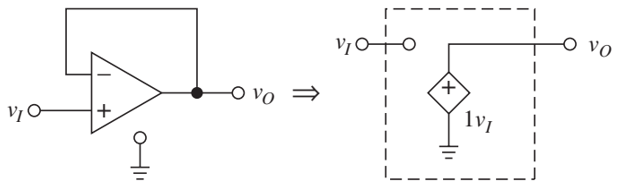 03.03.2021
EA - cursul nr. 2 - online
10
Configurații de bază realizate cu AOConfigurația neinversoare
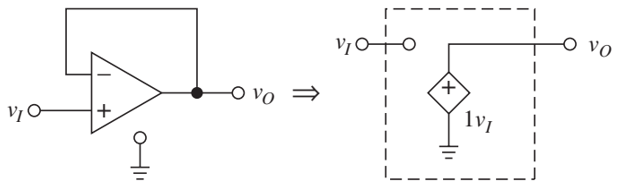 Rolul repetorului este acela de adaptor de impedanță, întrucât analizând intrarea vedem un circuit deschis, dar privind în ieșire vedem un scurtcircuit la o sursă de valoare vO=vI.
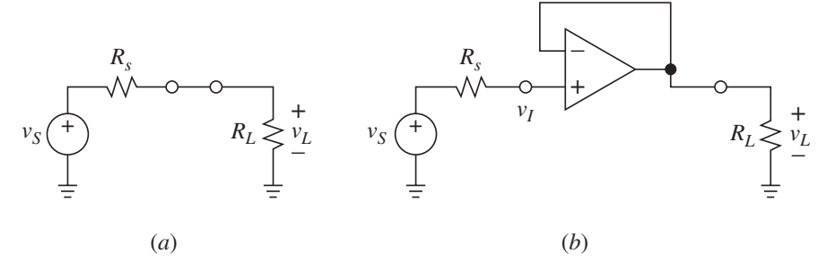 b) Deoarece repetorul are Ri∞, la intrare nu există niciun efect de încărcare, deci vI=vS. Mai mult, deoarece repetorul are Ro=0, încărcarea lipsește și la ieșire, deci vL=vI=vS, ceea ce indică faptul că RL primește tensiunea completă a sursei fără pierderi. Rolul repetorului este astfel să acționeze ca un tampon (buffer) între sursă și sarcină.
03.03.2021
EA - cursul nr. 2 - online
11
Configurații de bază realizate cu AOConfigurația inversoare
Amplificatorul inversor a fost inventat înainte de amplificatorul neinversor, deoarece în primele lor zile amplificatoarele operaționale aveau o singură intrare, și anume, cea inversoare.
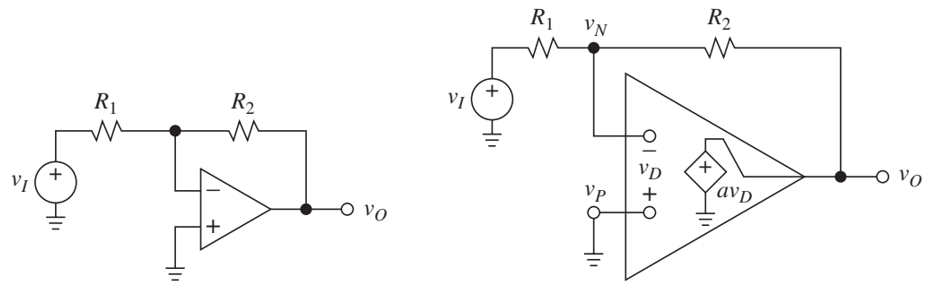 03.03.2021
EA - cursul nr. 2 - online
12
Configurații de bază realizate cu AOConfigurația inversoare
Intrarea neinversoare fiind conectatăla masă rezultă vP=0
Aplicând superpoziția găsimsau
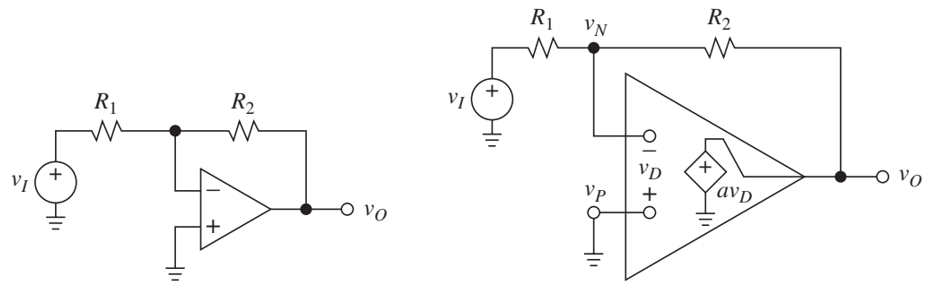 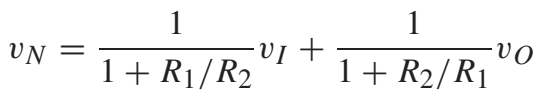 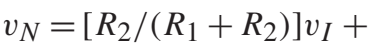 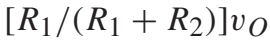 03.03.2021
EA - cursul nr. 2 - online
13
Configurații de bază realizate cu AOConfigurația inversoare
Folosind relația de bază vO=a(vP-vN), obținem



Comparativ cu relația de la amplificatorul neinversor, observăm că rețeaua rezistivă aduce în continuare partea 1/(1+R2/R1) din vO înapoi la intrarea inversoare, oferind astfel aceeași cantitate de reacție negativă.
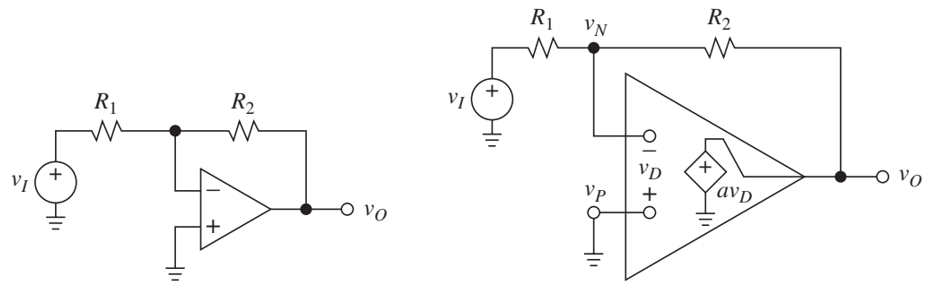 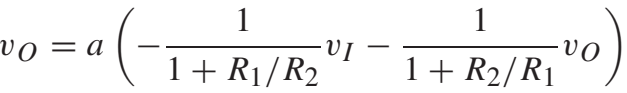 03.03.2021
EA - cursul nr. 2 - online
14
Configurații de bază realizate cu AOConfigurația inversoare
Rezolvând pentru raportul vO/vI și rearanjând, obținem


Circuitul este din nou un amplificator.
Cu toate acestea, câștigul A este acum negativ, ceea ce arată că polaritatea lui vO va fi opusă celei lui vI.Prin urmare, circuitul este numit amplificator inversor.
Dacă intrarea este o undă sinusoidală, circuitul va introduce o inversare de fază sau, echivalent, o schimbare de fază cu 180°.
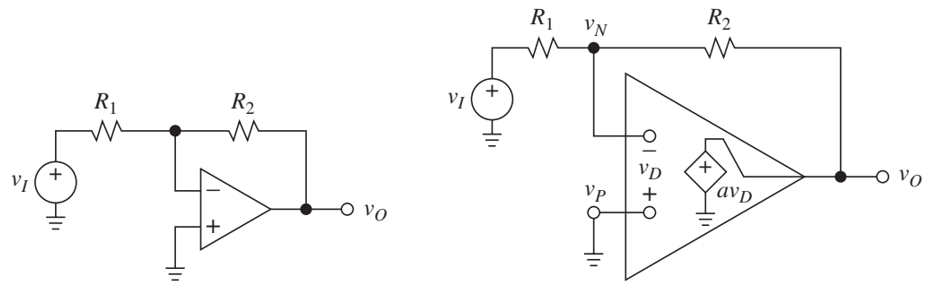 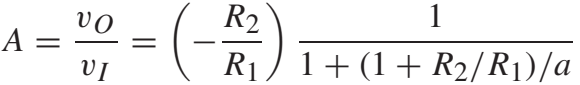 03.03.2021
EA - cursul nr. 2 - online
15
Configurații de bază realizate cu AOConfigurația inversoare
Caracteristicile amplificatorului inversor ideal
Considerând a→∞ în relația amplificării în buclă închisă obținem
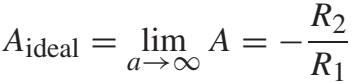 03.03.2021
EA - cursul nr. 2 - online
16
Configurații de bază realizate cu AOConfigurația inversoare
Caracteristicile amplificatorului inversor ideal
Având în vedere că vD=vO/a este foarte mic, din cauza valorii mari a amplificării a, rezultă că vN este foarte aproape de vP, care este zero.
De fapt, pentru a→∞, vN ar fi chiar zero și intrarea inversoare devine masă virtuală, deoarece pentru un observator din exterior, lucrurile apar ca și cum intrarea inversoare ar fi permanent legată la masă.
În concluzie, rezistența efectivă văzută de sursa de intrare este doar R1
 Mai mult, deoarece ieșirea provine direct de la sursa avD, avem Ro=0.
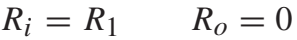 03.03.2021
EA - cursul nr. 2 - online
17
Configurații de bază realizate cu AOConfigurația inversoare
Caracteristicile amplificatorului inversor ideal
Circuitul echivalent al amplificatorului inversor
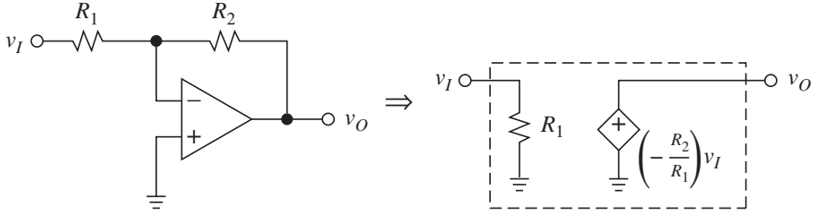 03.03.2021
EA - cursul nr. 2 - online
18
Configurații de bază realizate cu AOConfigurația inversoare
Spre deosebire de omologul său neinversor, amplificatorul inversor încarcă sursa de intrare dacă sursa este neidală. 
Întrucât în limita a→∞, AO păstrează vN→0V (masă virtuală), putem aplica formula divizorului de tensiune și scriemindicând că |vI|≤|vS|.
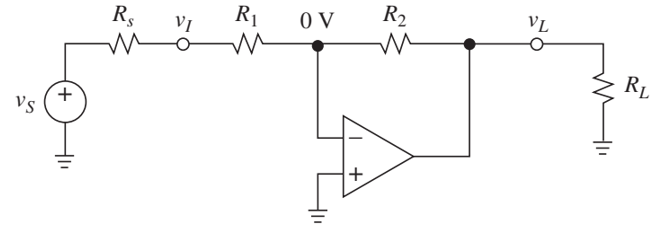 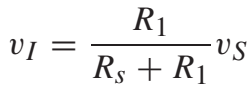 03.03.2021
EA - cursul nr. 2 - online
19
Configurații de bază realizate cu AOConfigurația inversoare
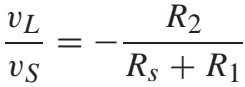 Dar vL/vI=−R2/R1. Eliminând vI, obținem
Din cauza încărcării la intrare, mărimea câștigului total, R2/(Rs+R1) este mai mică decât cea a amplificatorului singur, R2/R1.
Cantitatea de încărcare depinde de mărimile relative ale Rs și R1 și numai dacă Rs<<R1, atunci efectul de încărcare poate fi ignorat.
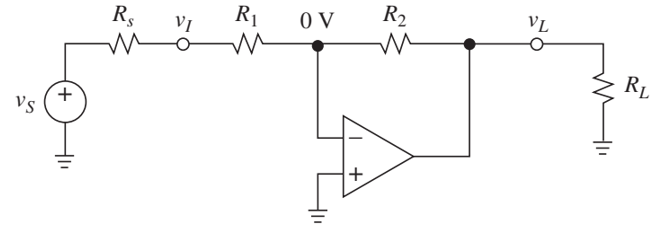 03.03.2021
EA - cursul nr. 2 - online
20
ProblemeP1
Utilizând rezistențe cu toleranța de 5% și cât mai apropiate de cele rezultate din calculul analitic, proiectați un amplificator neinversor care să aibă amplificarea ideală în buclă închisă egală cu 8.
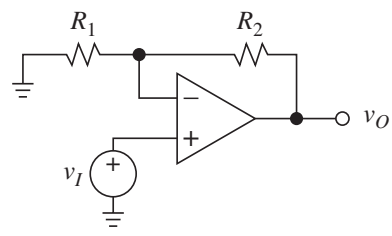 03.03.2021
EA - cursul nr. 2 - online
21
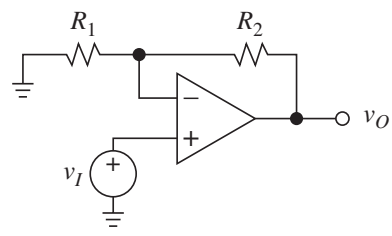 ProblemeP1. Rezolvare
Amplificarea ideală


Atunci când în proiectare avem o singură relație și două necunoscute (R1 și R2, în acest caz), se dă o valoare unei rezistențe și din relația amplificării ideale în buclă închisă rezultă valoarea celeilalte rezistențe.
Deoarece AO nu pot debita sau absorbi curenți mai mari de 20-30mA, se recomandă ca rezistențele din circuitele cu AO să aibă valorile cuprinse între 1kΩ și 100kΩ, cu cele mai multe valori în domeniul 10kΩ și 100kΩ.
Recomandarea nu este restrictivă.
03.03.2021
EA - cursul nr. 2 - online
22
ProblemeP1. Rezolvare
Rezultă


Se poate alege R1=13kΩ⇒R2=91kΩ, ambele fiind valori standard la 5% toleranță conform tabelului

Seria E24, 5%
03.03.2021
EA - cursul nr. 2 - online
23
ProblemeP2. Efecte de încărcare
În ambele circuite din figură, RS=5kΩ, R1=20kΩ iar R2=100kΩ. Dacă vS=2V, determinați valoarea tensiunii de pe sarcină, vL.
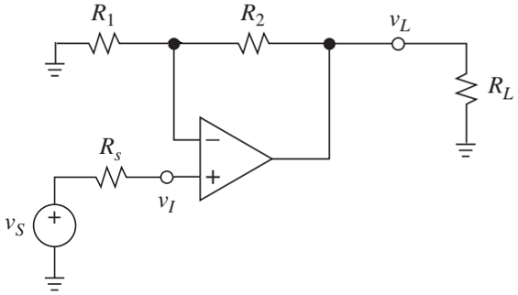 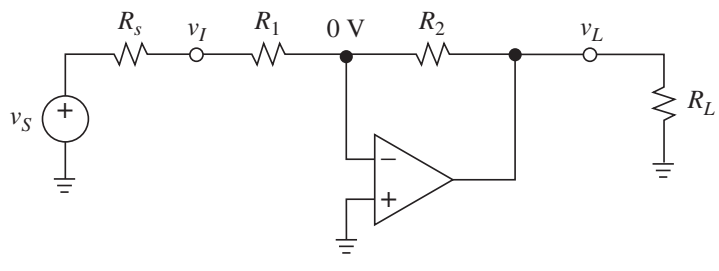 a)
b)
03.03.2021
EA - cursul nr. 2 - online
24
ProblemeP2. Rezolvare
În cazul circuitului neinversor din figura a, rezistența de intrare a circuitului fiind infinit (Ri) NU are loc divizarea tensiunii între RS și Ri. Astfel vI=vS=2V, iar tensiunea pe sarcina RL se scrie
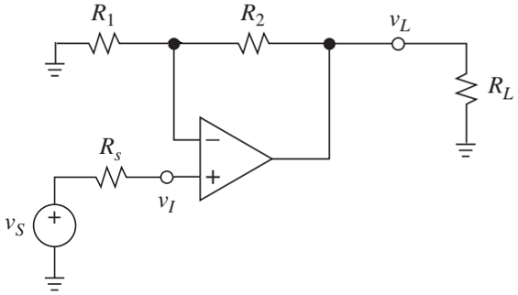 03.03.2021
EA - cursul nr. 2 - online
25
ProblemeP2. Rezolvare
În cazul circuitului inversor din figura b, rezistența de intrare a circuitului fiind egală cu R1 (Ri=R1=20kΩ), între RS și Ri are loc divizarea tensiunii, astfel încât vI devine:
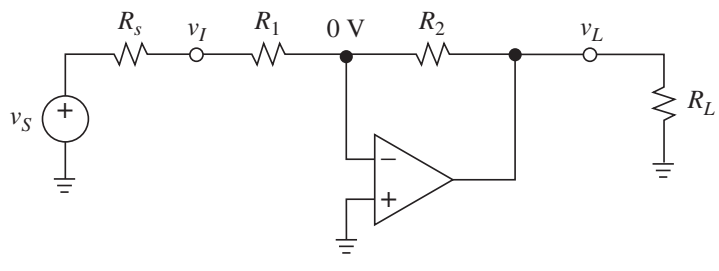 03.03.2021
EA - cursul nr. 2 - online
26
ProblemeP2. Rezolvare
Circuitul fiind inversor, valoarea ideală a amplificării în buclă închisă este A=-R2/R1=-100k/20k=-5, astfel încât vL va avea valoarea
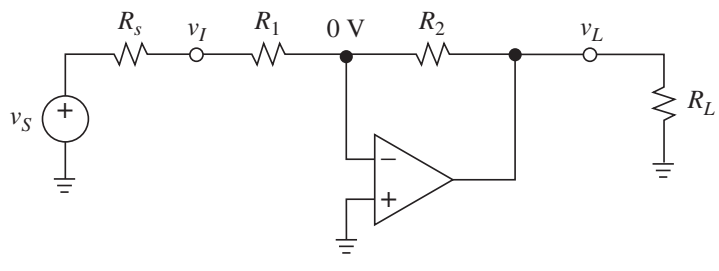 03.03.2021
EA - cursul nr. 2 - online
27
ProblemeP2. Rezolvare
Relația generală se scrie


Pentru un proiectant debutant de circuite realizate cu AO, rezultatul vL=-8V poate fi un pic frustrant pentru că, fără să țină seama de efectul de încărcare determinat de R1, s-ar fi așteptat că dacă la intrare se aplică 2V și amplificarea ideală este A=-5, la ieșire să obțină vL=-10V și nu -8V.
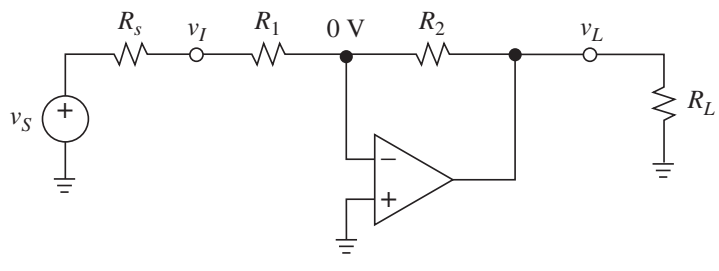 03.03.2021
EA - cursul nr. 2 - online
28